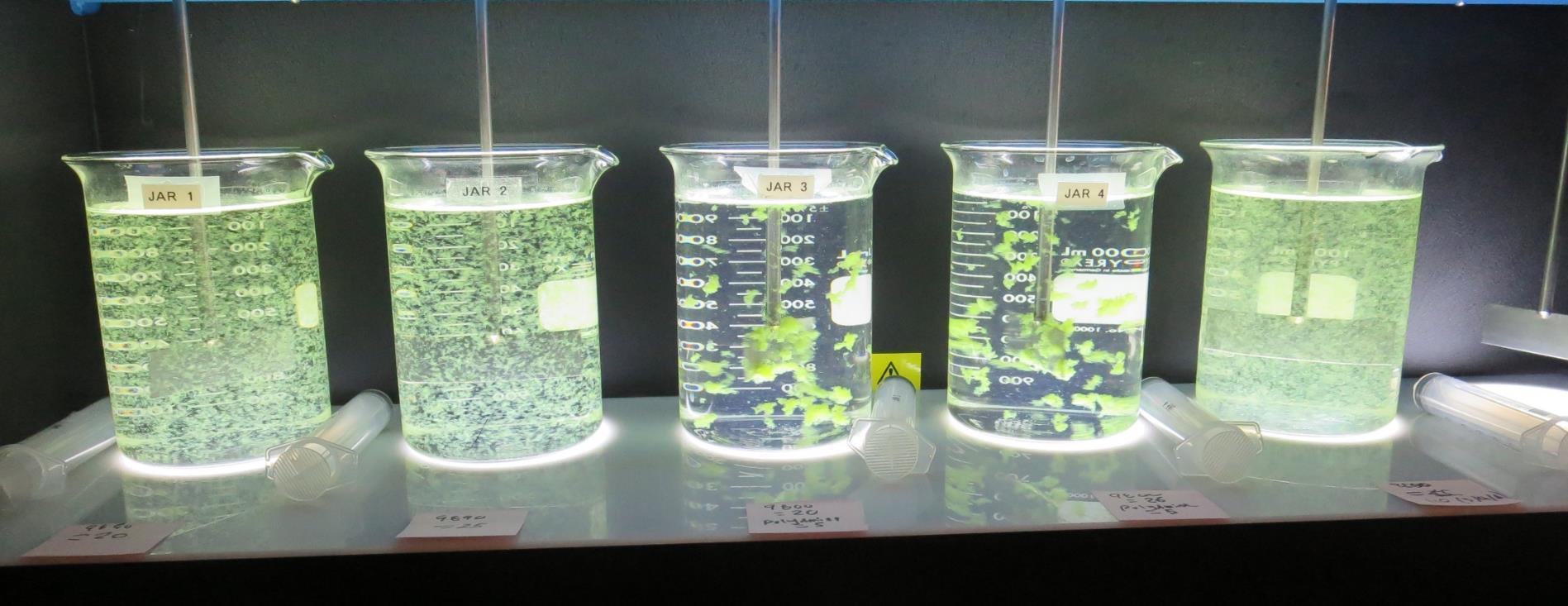 Konocti County Water DistrictCA1710006, Lake County, Jar Test
by Guy Schott, P.E. October 1-2, 2020
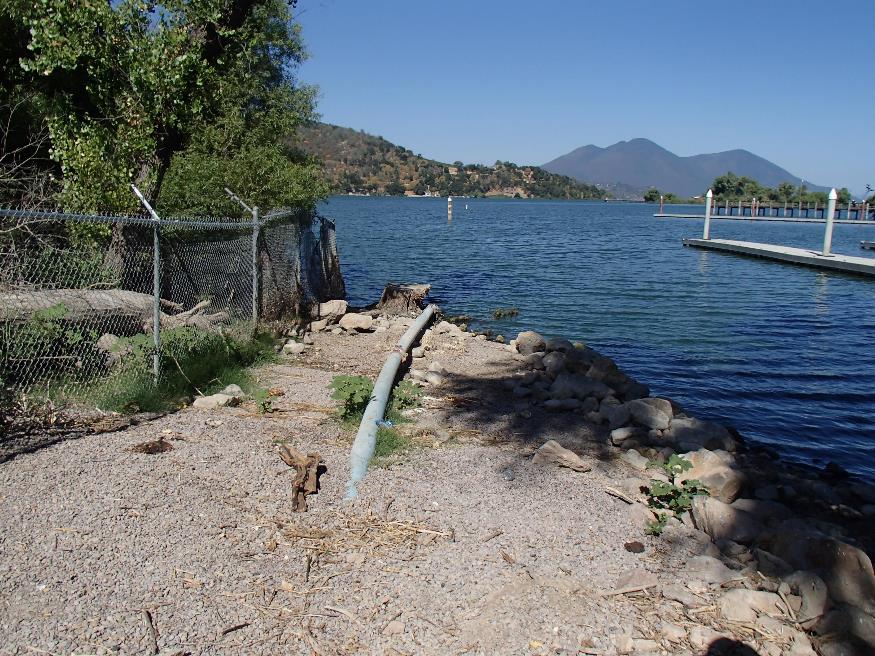 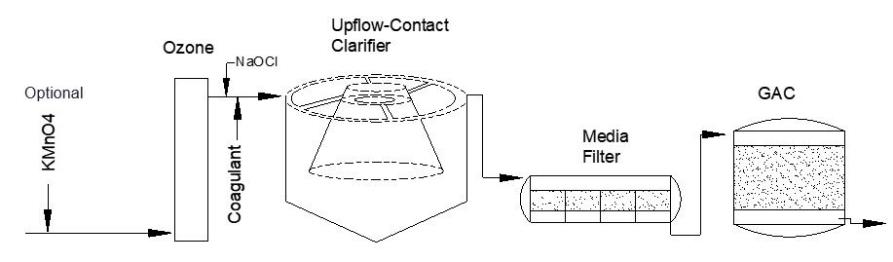 Konocti County Water DistrictSource Water: Clear LakeConventional Treatment
Konocti CWD, October 1, 2020Source Water Characteristics
Source (morning), Post Oxidation
pH: 8.95
Turbidity: 26 NTU
UVT: 68.86%
UVA: 0.1411/cm

0.4 um Filtered
Turbidity: 1.45 NTU
UVT: 84.79%
UVA: 0.0717/cm
Using the P300 UVT/UVA analyzer; calibrated with DI water.
Source (afternoon), Post Oxidation
Turbidity: 14.4 NTU
UVT: 72.27%
UVA: 0.1411/cm

0.4 um Filtered
Turbidity: 1.61 NTU
UVT: 85.18%
UVA: 0.0697/cm
Using the P300 UVT/UVA analyzer; calibrated with DI water.
Konocti CWD, October 2, 2020Source Water Characteristics
Source (morning), Post Oxidation
pH: 8.94
Turbidity: 15.9 NTU
UVT: 69.58%
UVA: 0.1575/cm

0.4 um Filtered
Turbidity: 1.55 NTU
UVT: 79.82%
UVA: 0.0979/cm
Using the P300 UVT/UVA analyzer; calibrated with DI water.
Source (afternoon), Pre-Oxidation
Turbidity: 21.5 NTU
UVT: 76.75%
UVA: 0.1149/cm

0.4 um Filtered
Turbidity: 0.63 NTU
UVT: 83.51%
UVA: 0.0783/cm
Using the P300 UVT/UVA analyzer; calibrated with DI water.
UVT/UVA, pathlength 40 mm
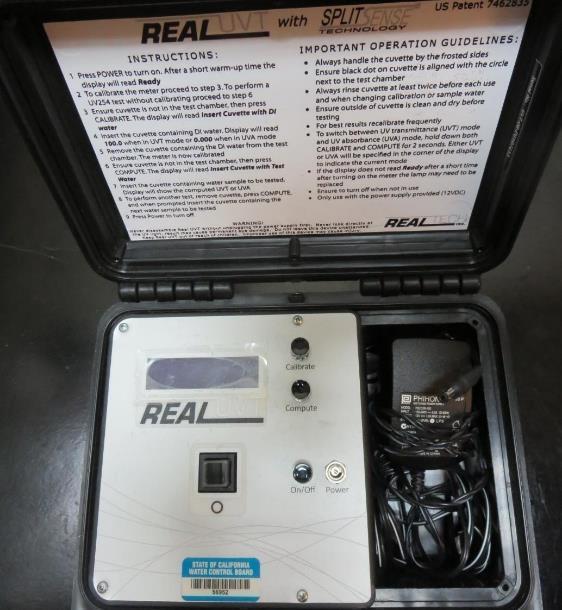 UV transmittance (UVT) is a measurement of the amount of ultraviolet light (commonly at 254 nm due to its germicidal effect) that passes through a water sample compared to the amount of light that passes through a pure water sample. The measurement is expressed as a percentage, % UVT.
%UVT = 10(-UVA) x 100%
UV absorbance (UVA) is calculated as a relative measure of the amount of light absorbed by a water sample compared with the amount of light absorbed by a pure water sample.  
UVA = -log(%UVT/100)
Applied Coagulants for Jar Testing
Pro Pac 9800 (NTU Technologies)
50% Aluminum Chlorohydrate 
50% Water
23.62% Al2O3
83% Basicity
SG = 1.34

Pro Pac 9890 (NTU Technologies)
35-45% Aluminum Chlorohydrate
20% Trade Secret 
35-45% Water
SG = 1.25-1.34
poly-Amine
Average bulk viscosity: 750cps
Average bulk specific gravity: 1.15 (~9.6lb./gal.
Bulk average solution concentration: 50%
NSF limit: 10mg/L (product)

Clarifloc C-308P (Liquid Cationic Polymer)
PolyDADMAC
SG = 1.0-1.2
20% active
NSF limit: 50 mg/L (product)
Laboratory Charge Analyzer
LCA: Used to determine coagulant demand of a source water entering the treatment plant.

Source pH: 8.95

LCA #1: 
pH adjusted to 7.5 w/acetic acid solution
9800:  80 mg/L as product 

LCA #2: 
pH adjusted to 7.5 w/acetic acid solution
9890: 5 mgL as product (manually added)
9800:  72 mg/L as product 

LCA #2: 
pH adjusted to 7.5 w/acetic acid solution
9890: 24 mgL as product
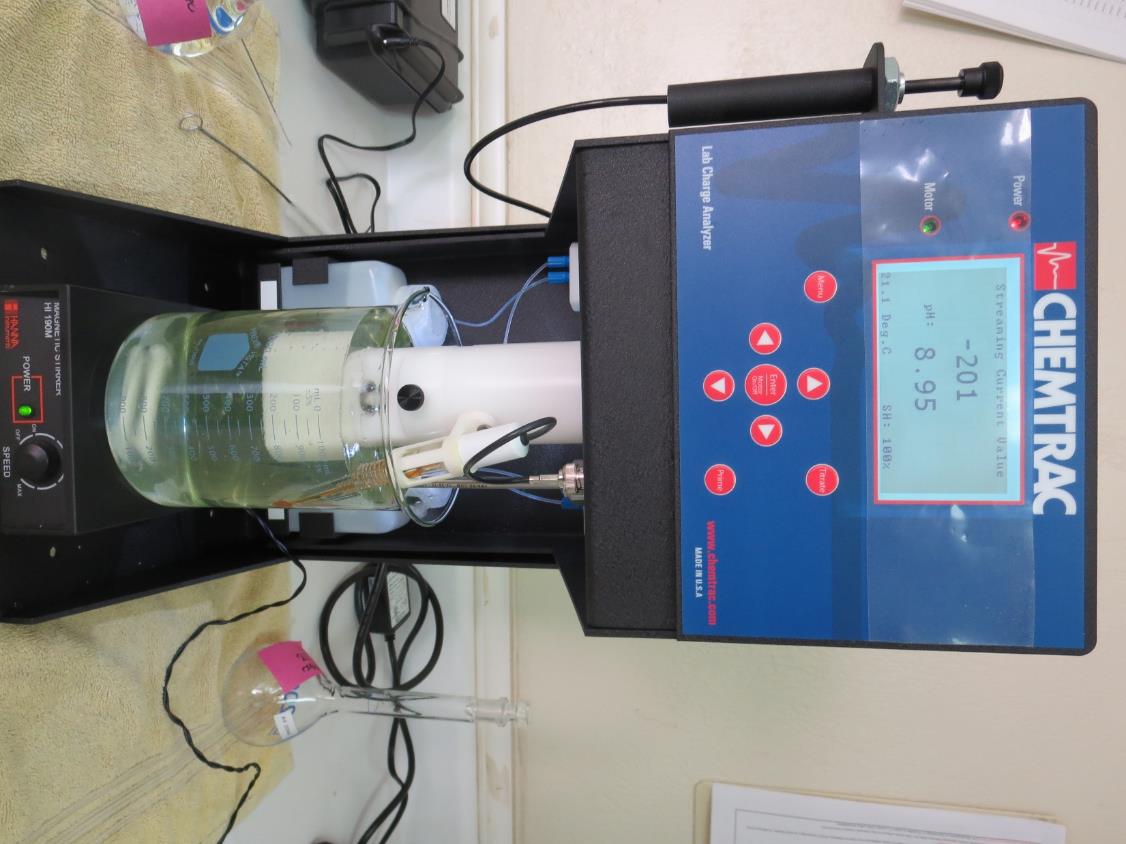 Coagulant Information
Unless stated otherwise, all coagulant doses are reported as Product (100% strength).
Preparation of coagulant stock solutions are generally 1.0 and/or 0.1 percent strength using 100 and/or 200 mL volumetric flasks.
Finnpipette F2 variable volume pipette, capacity 100-1000 micro liters is used for stock solution preparation and coagulant aid jar test dosing.
Finnpipette F2 variable volume pipette, capacity 0.5-5 mL is used for primary coagulant jar test dosing.
Water Source – Post Oxidation
Unless stated otherwise, all water jar testing is post oxidation (KMnO4 and O3).
Konocti CWD: Jar Test 1-8 ResultsClear Lake Source Water (10/1/20, morning)Flash Mix 200 RPM (30 sec); Floc Mix 30 RPM (5 minutes)
Konocti CWD: Jar Test 9-13 ResultsClear Lake Source Water (10/1/20, afternoon)Flash Mix 200 RPM (30 sec); Floc Mix 30 RPM (5 minutes)
Konocti CWD: Jar Test 14-18 ResultsClear Lake Source Water (10/2/20, morning)Flash Mix 200 RPM (30 sec); Floc Mix 30 RPM (5 minutes)
Konocti CWD: Jar Test 19-23 ResultsClear Lake Source Water (10/2/20, morning)Flash Mix 200 RPM (30 sec); Floc Mix 30 RPM (5 minutes)
Konocti CWD: Jar Test 24-27 ResultsClear Lake Source Water (10/2/20, morning)Flash Mix 200 RPM (30 sec); Floc Mix 30 RPM (5 minutes)Jars 24-25 (post oxidation); Jars 26-27 (pre-oxidation)
Jars 1-4 TestFlash Mix 30 Sec (200 RPM)Floc Mix 5 min (30 RPM)10/1/20 (morning source)Applied Coagulants 9800/9890/Polyamine
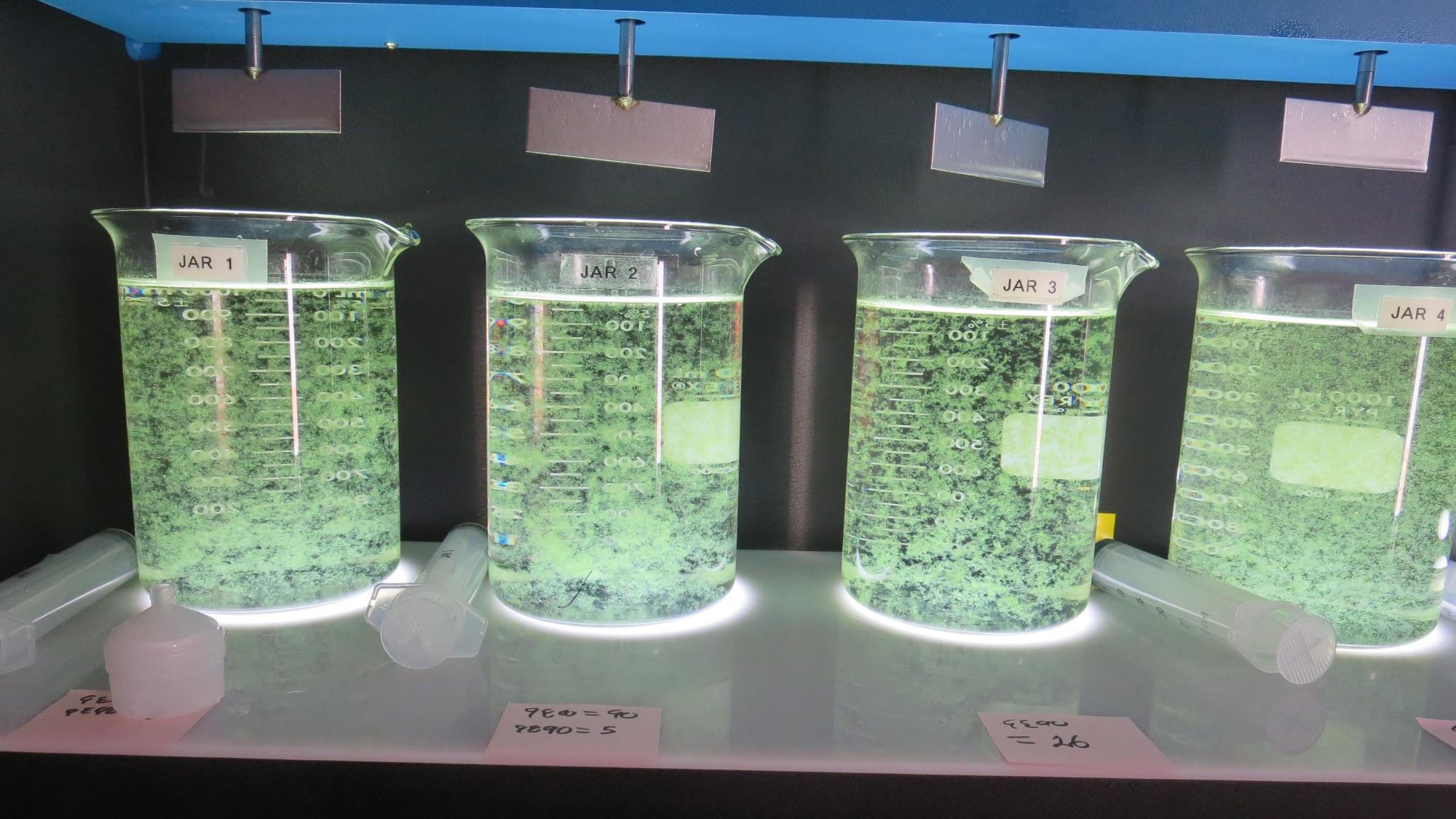 80 mg/L 9800
5 mg/L 9800
Filtrate 0.12 NTU
UVT: 91.28%
UVA: 0.0397/cm
UVA Reduction: 44.6%
Settled: 15.5 NTU
90 mg/L 9800
5 mg/L 9800
Filtrate 0.12 NTU
UVT: 91.34%
UVA: 0.0394/cm
UVA Reduction: 45.6%
Settled: 29 NTU
0 mg/L 9800
26 mg/L 9800
Filtrate 0.11 NTU
UVT: 90.94%
UVA: 0.0413/cm
UVA Reduction: 42.4%
Settled: 0.66 NTU
25 mg/L 9800
0.5 mg/L Polyamine
Filtrate 0.34 NTU
UVT: 89.91%
UVA: 0.0462/cm
UVA Reduction: 35.6%
Settled: 9.0 NTU
Jars 1-4:  End of 5-minute flocculation (30 RPM) duration.
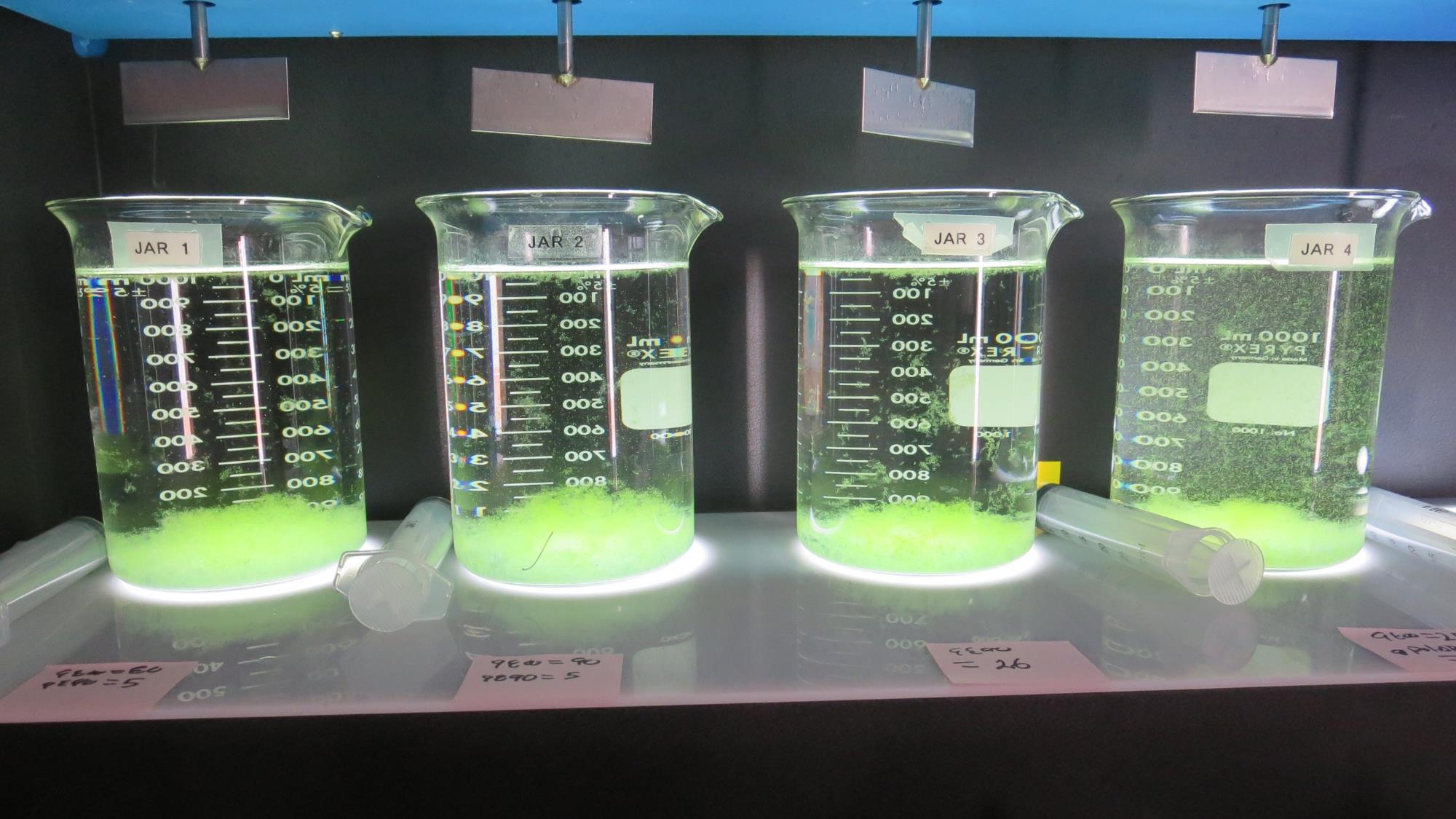 Jars 1-4: After 5 min of settling, 25 mL is syringed for filterability and %UVT/UVA.
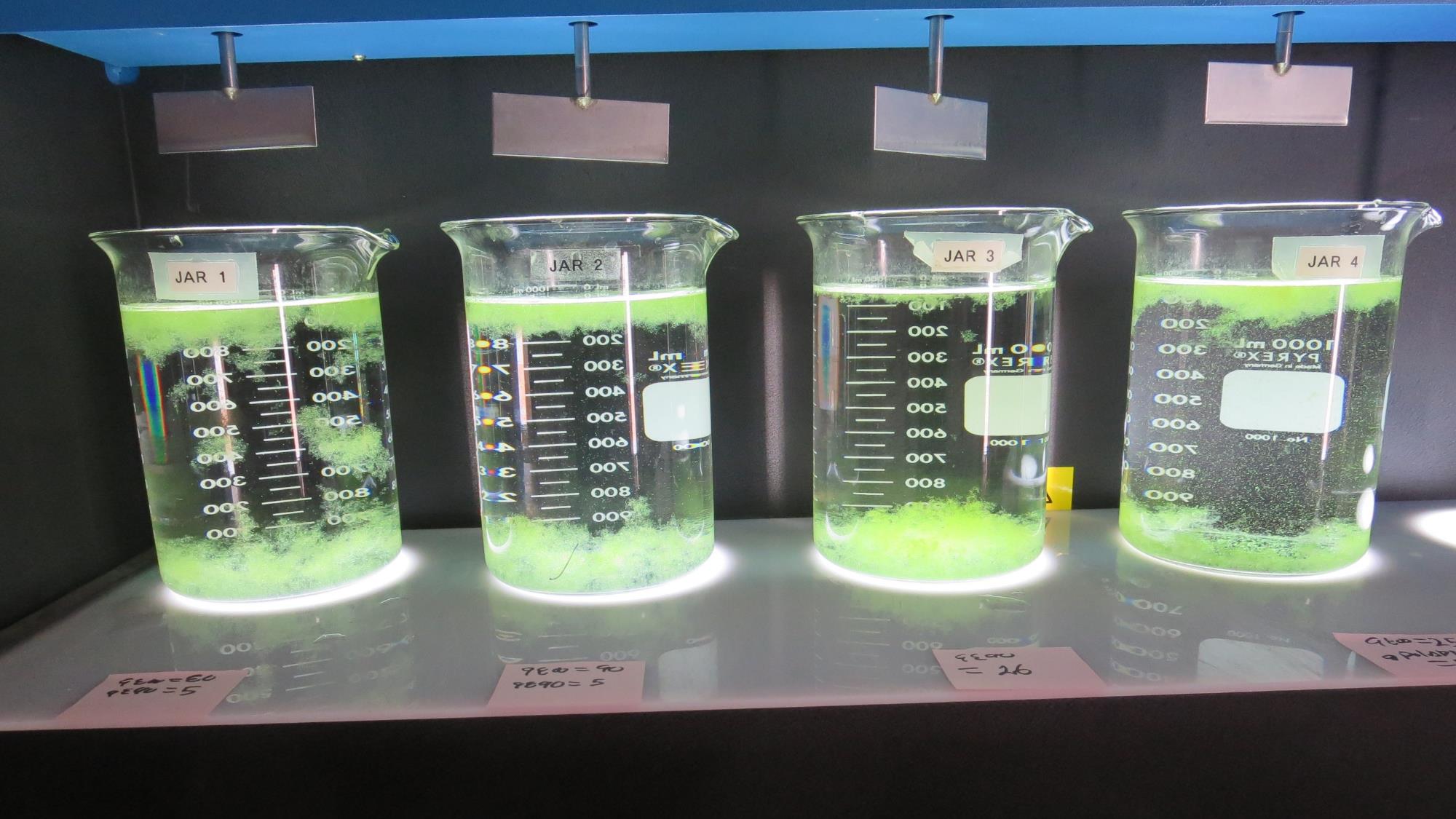 80 mg/L 9800
5 mg/L 9800
Filtrate 0.12 NTU
UVT: 91.28%
UVA: 0.0397/cm
UVA Reduction: 44.6%
Settled: 15.5 NTU
90 mg/L 9800
5 mg/L 9800
Filtrate 0.12 NTU
UVT: 91.34%
UVA: 0.0394/cm
UVA Reduction: 45.6%
Settled: 29 NTU
0 mg/L 9800
26 mg/L 9800
Filtrate 0.11 NTU
UVT: 90.94%
UVA: 0.0413/cm
UVA Reduction: 42.4%
Settled: 0.66 NTU
25 mg/L 9800
0.5 mg/L Polyamine
Filtrate 0.34 NTU
UVT: 89.91%
UVA: 0.0462/cm
UVA Reduction: 35.6%
Settled: 9.0 NTU
Jars 1-4: After 25-minutes of settling, settled water turbidity is taken.
Jars 5-8 TestFlash Mix 30 Sec (200 RPM)Floc Mix 5 min (30 RPM)10/1/20 (morning source)Applied Coagulants 9800/9890Advanced Coagulant
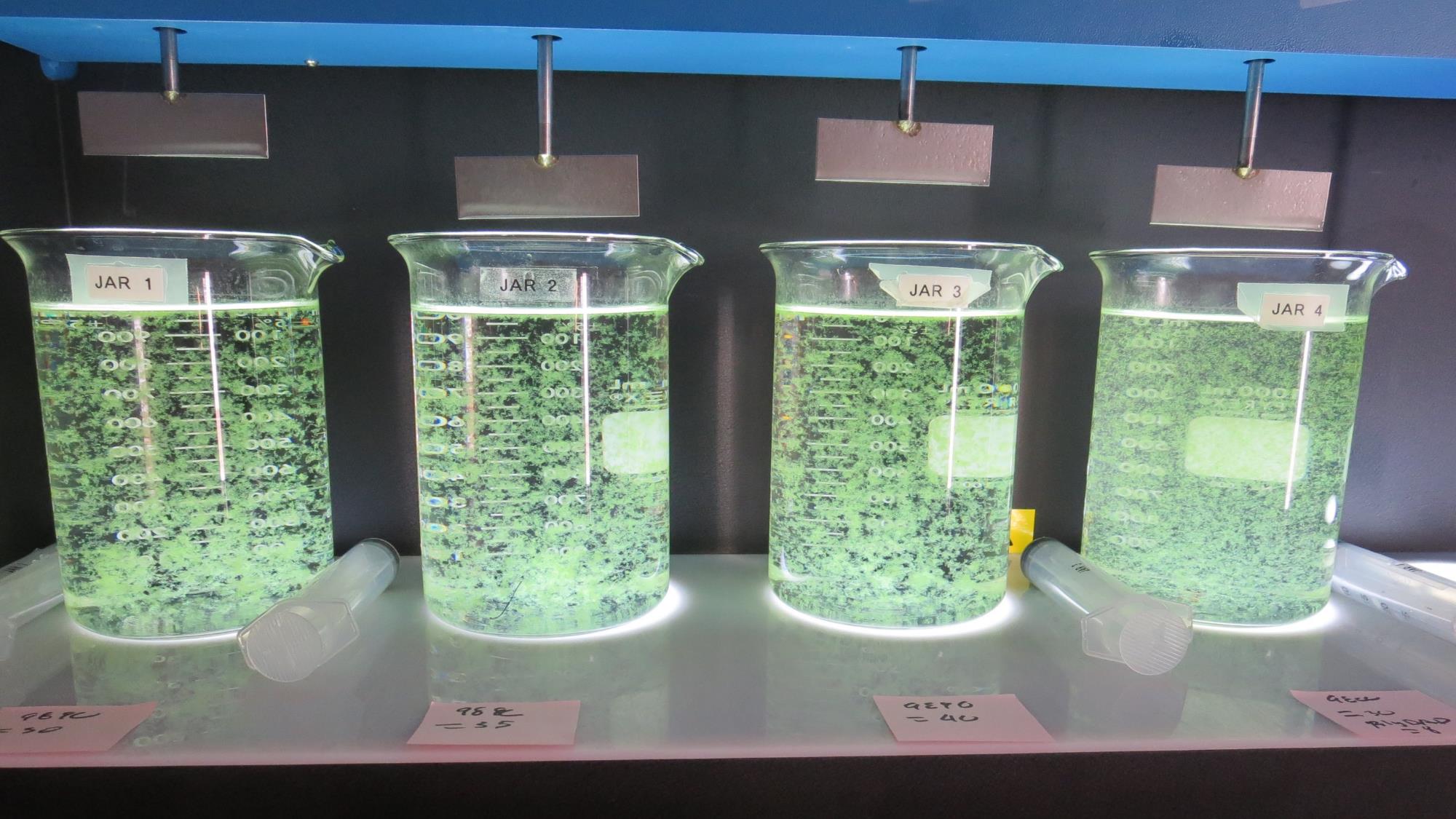 40 mg/L 9890
Filtrate 0.12 NTU
UVT: 90.86%
UVA: 0.0416/cm
UVA Reduction: 42.0%
Settled: 0.57 NTU
30 mg/L 9890
5 mg/L PolyDADMAC
Filtrate 0.17 NTU
UVT: 90.37%
UVA: 0.0440/cm
UVA Reduction: 38.6%
Settled: 3.3 NTU
30 mg/L 9890
Filtrate 0.12 NTU
UVT: 90.53%
UVA: 0.0432/cm
UVA Reduction: 39.7%
Settled: 2.29 NTU
35 mg/L 9890
Filtrate 0.12 NTU
UVT: 90.77%
UVA: 0.0421/cm
UVA Reduction: 41.3%
Settled: 0.67 NTU
Jars 5-8:  End of 5-minute flocculation (30 RPM) duration.
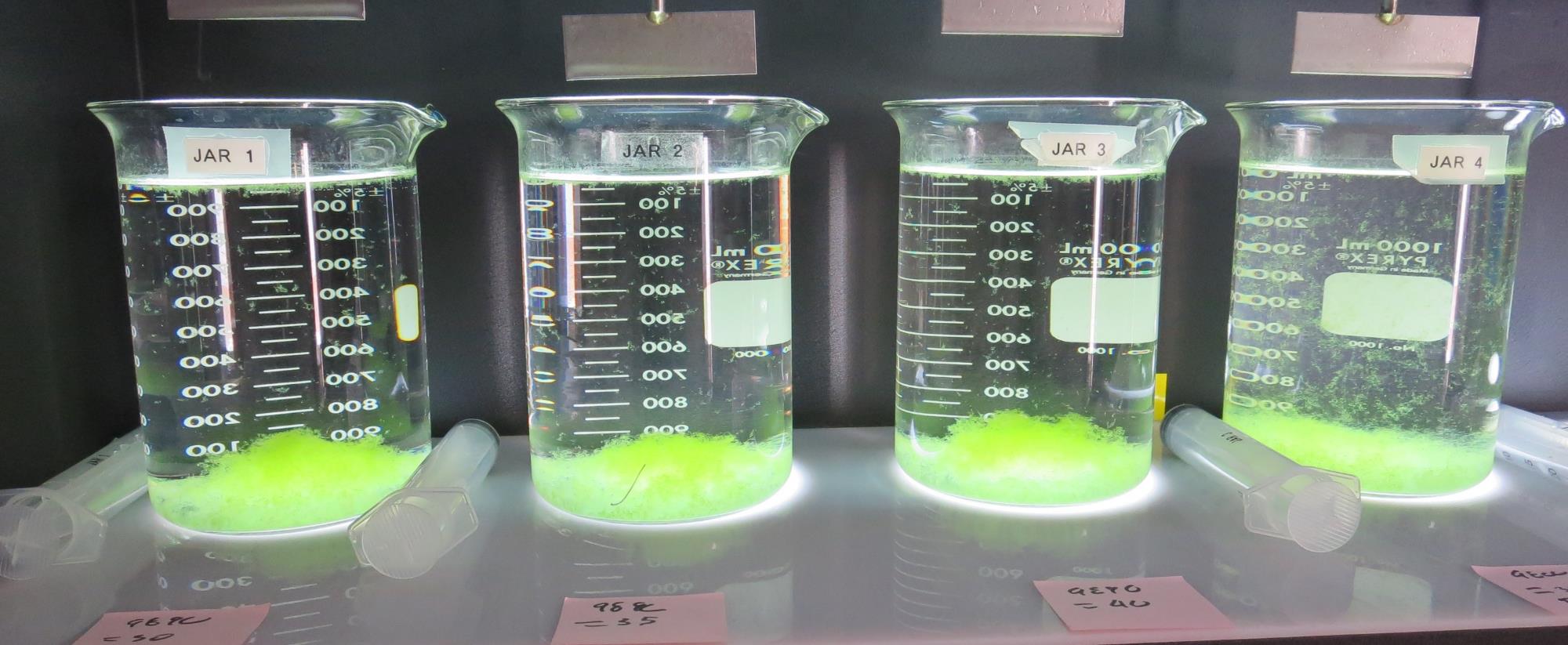 Jars 5-8: After 5 min of settling, 25 mL is syringed for filterability and %UVT/UVA.
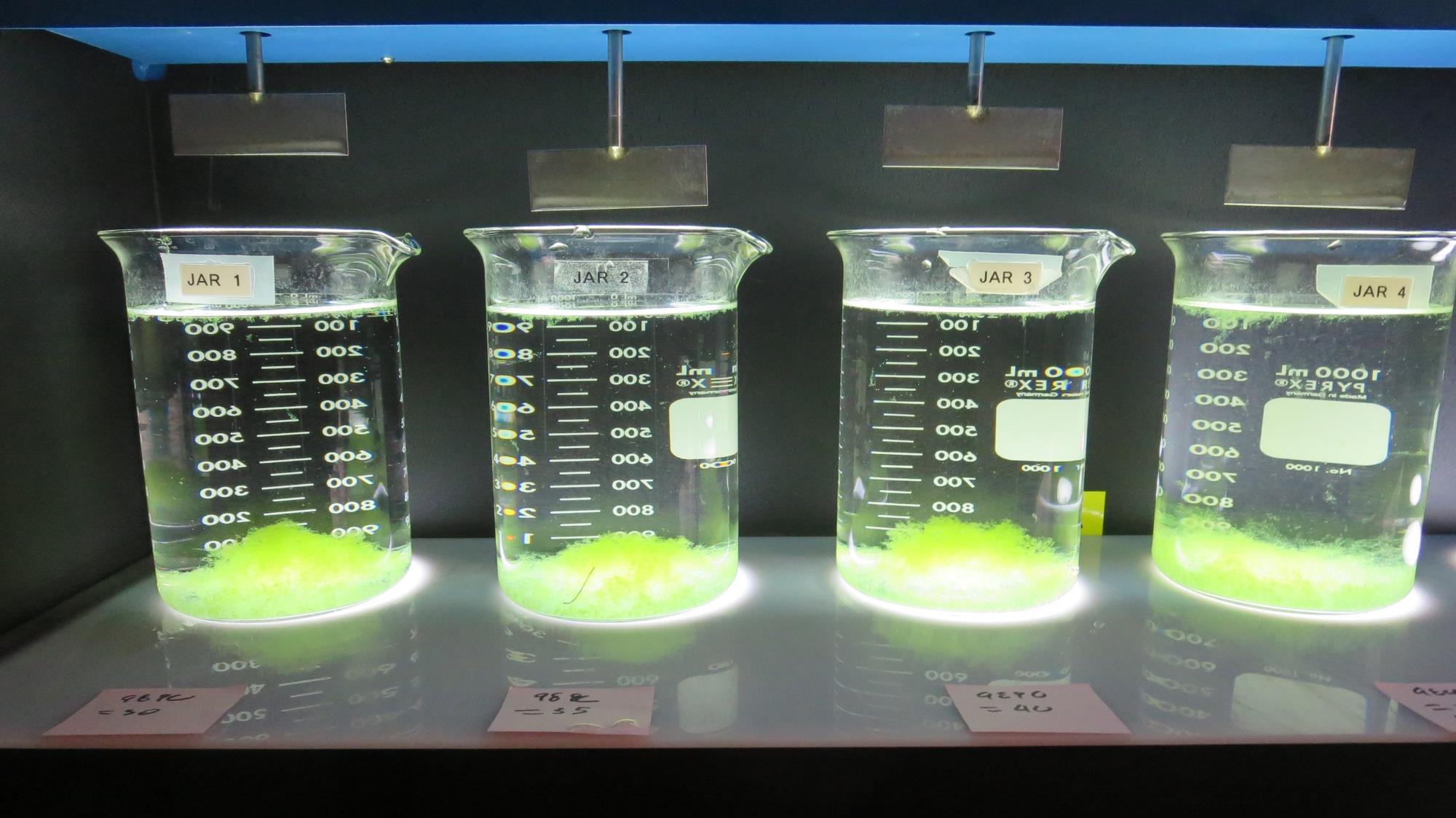 40 mg/L 9890
Filtrate 0.12 NTU
UVT: 90.86%
UVA: 0.0416/cm
UVA Reduction: 42.0%
Settled: 0.57 NTU
30 mg/L 9890
5 mg/L PolyDADMAC
Filtrate 0.17 NTU
UVT: 90.37%
UVA: 0.0440/cm
UVA Reduction: 38.6%
Settled: 3.3 NTU
30 mg/L 9890
Filtrate 0.12 NTU
UVT: 90.53%
UVA: 0.0432/cm
UVA Reduction: 39.7%
Settled: 2.29 NTU
35 mg/L 9890
Filtrate 0.12 NTU
UVT: 90.77%
UVA: 0.0421/cm
UVA Reduction: 41.3%
Settled: 0.67 NTU
Jars 5-8: After 25-minutes of settling, settled water turbidity is taken.
Jars 9-13 TestFlash Mix 30 Sec (200 RPM)Floc Mix 5 min (30 RPM)10/1/20 (afternoon source)Applied Coagulant 9890
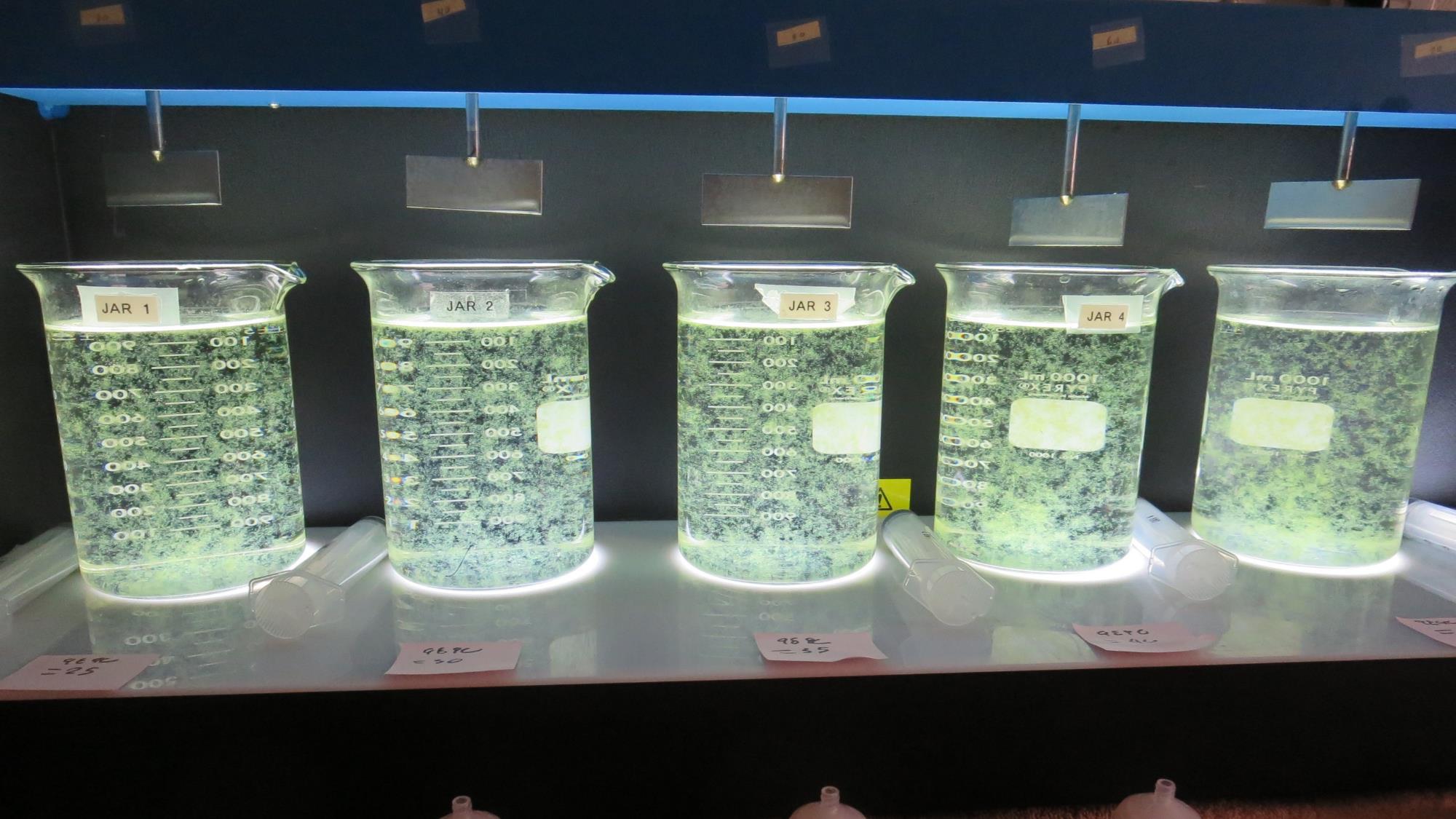 40 mg/L 9890
Filtrate 0.12 NTU
UVT: 93.13%
UVA: 0.0310/cm
UVA Reduction: 55.5%
Settled: 3.64 NTU
25 mg/L 9890
Filtrate 0.08 NTU
UVT: 92.91%
UVA: 0.0319/cm
UVA Reduction: 54.2%
Settled: 4.85 NTU
30 mg/L 9890
Filtrate 0.09 NTU
UVT: 92.98%
UVA: 0.0316/cm
UVA Reduction: 54.7%
Settled: 13 NTU
35 mg/L 9890
Filtrate 0.12 NTU
UVT: 93.03%
UVA: 0.0314/cm
UVA Reduction: 54.9%
Settled: 10.7 NTU
45 mg/L 9890
Filtrate 0.09 NTU
UVT: 93.01%
UVA: 0.0315/cm
UVA Reduction: 54.8%
Settled: 9.4 NTU
Jars 9-13:  End of 5-minute flocculation (30 RPM) duration.
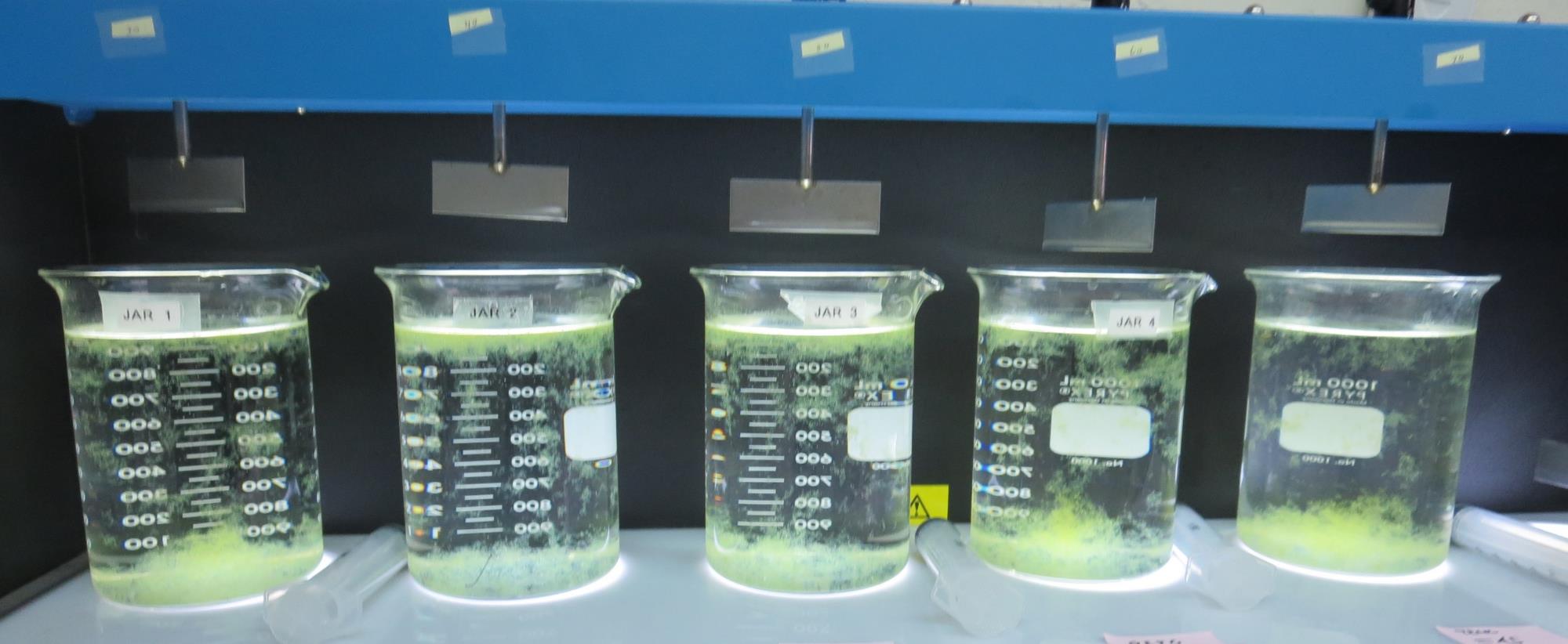 Jars 9-13: After 5 min of settling, 25 mL is syringed for filterability and %UVT/UVA.
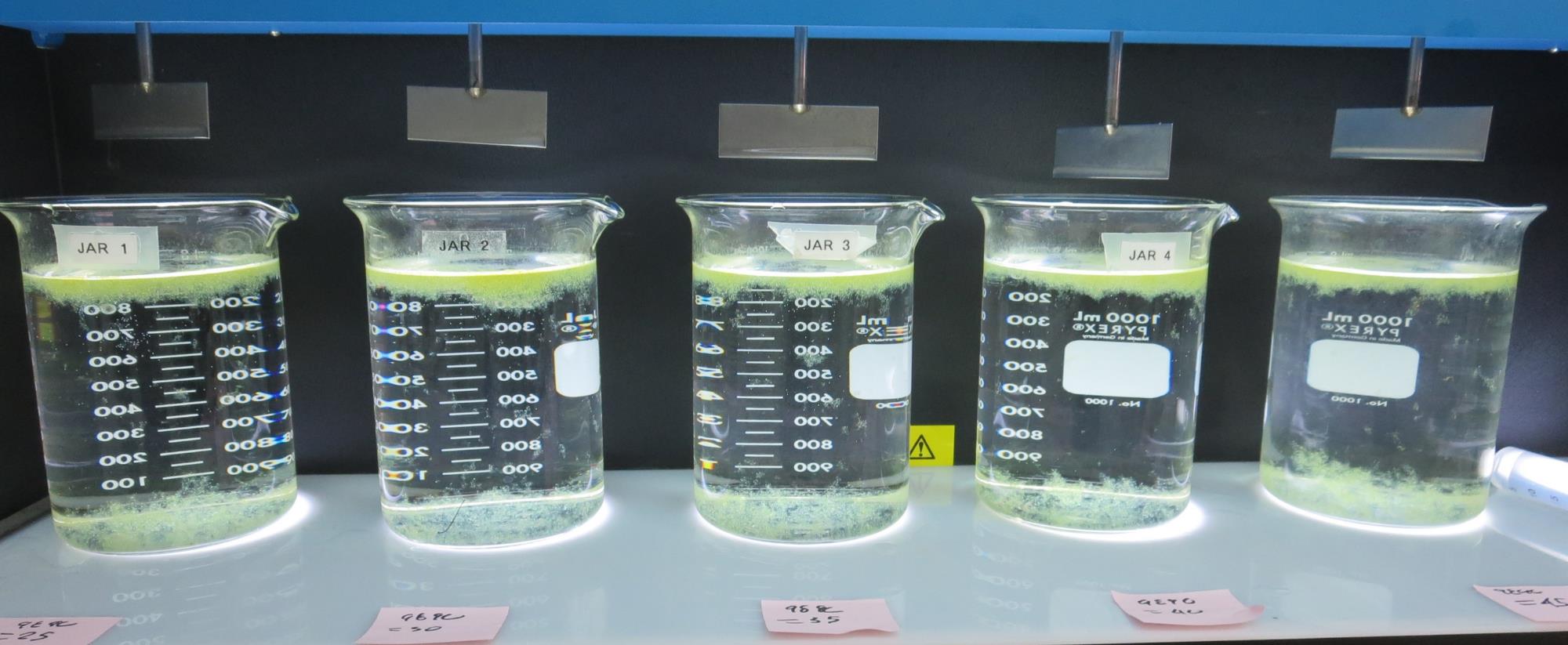 40 mg/L 9890
Filtrate 0.12 NTU
UVT: 93.13%
UVA: 0.0310/cm
UVA Reduction: 55.5%
Settled: 3.64 NTU
25 mg/L 9890
Filtrate 0.08 NTU
UVT: 92.91%
UVA: 0.0319/cm
UVA Reduction: 54.2%
Settled: 4.85 NTU
30 mg/L 9890
Filtrate 0.09 NTU
UVT: 92.98%
UVA: 0.0316/cm
UVA Reduction: 54.7%
Settled: 13 NTU
35 mg/L 9890
Filtrate 0.12 NTU
UVT: 93.03%
UVA: 0.0314/cm
UVA Reduction: 54.9%
Settled: 10.7 NTU
45 mg/L 9890
Filtrate 0.09 NTU
UVT: 93.01%
UVA: 0.0315/cm
UVA Reduction: 54.8%
Settled: 9.4 NTU
Jars 9-13: After 25-minutes of settling, settled water turbidity is taken.
Jars 14-18 TestFlash Mix 30 Sec (200 RPM)Floc Mix 5 min (30 RPM)10/2/20 (morning source)Applied Coagulants 9800/9890/Polyamine
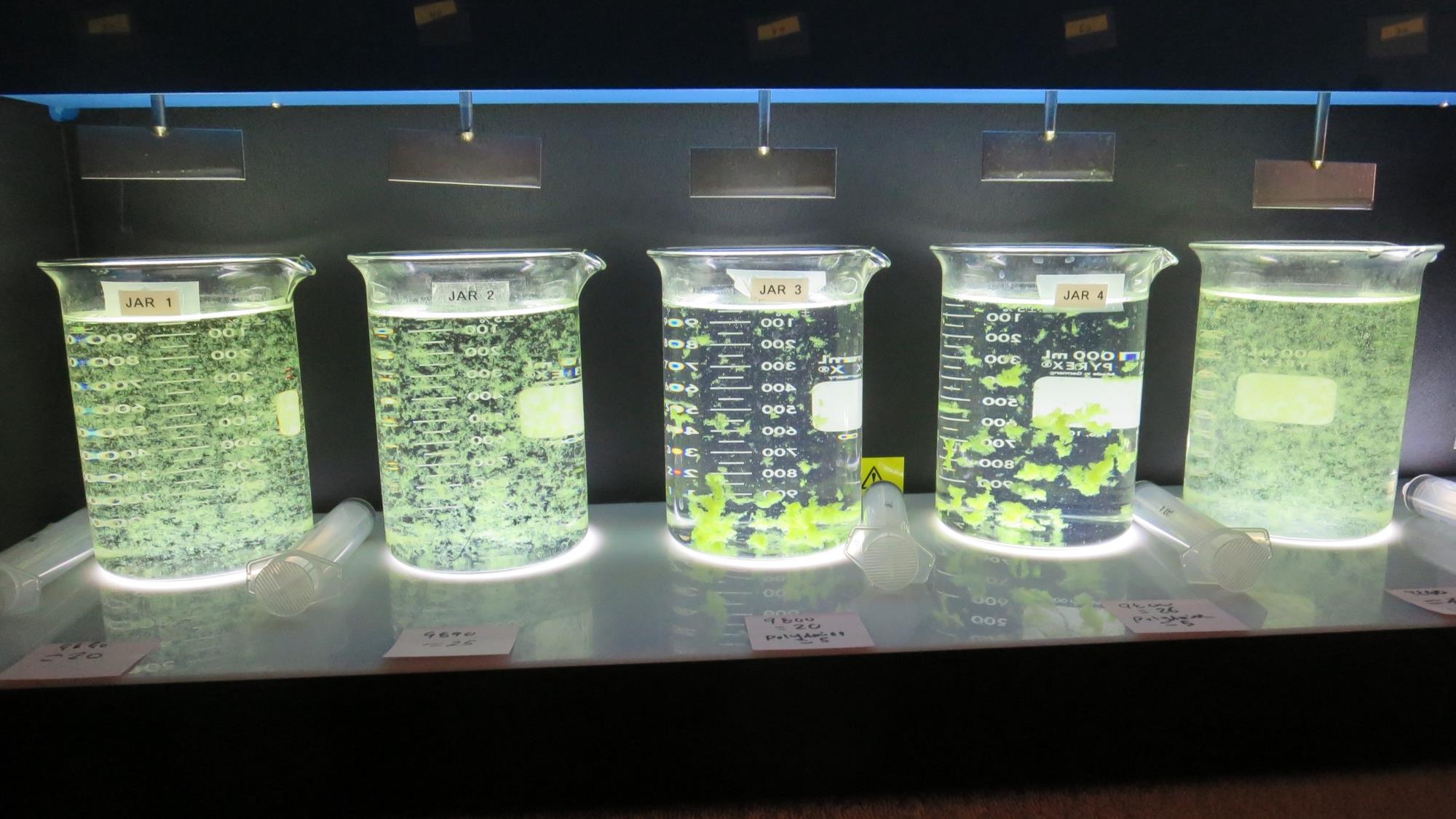 25 mg/L 9890
Filtrate 0.16 NTU
UVT: 90.39%
UVA: 0.0439/cm
UVA Reduction: 55.2%
Settled: 0.45 NTU
20 mg/L 9800
5 mg/L Polyamine
Filtrate 0.08 NTU
UVT: 90.48%
UVA: 0.0435/cm
UVA Reduction: 55.6%
Settled: 1.80 NTU
26 mg/L 9800
5 mg/L Polyamine
Filtrate 0.10 NTU
UVT: 90.67%
UVA: 0.0426/cm
UVA Reduction: 56.5%
Settled: 1.52 NTU
110 mg/L 9800
Filtrate 0.12 NTU
UVT: 91.0%
UVA: 0.0410/cm
UVA Reduction: 58.1%
Settled: 25.5 NTU
20 mg/L 9890
Filtrate 0.20 NTU
UVT: 90.24%
UVA: 0.0446/cm
UVA Reduction: 54.4%
Settled: 1.75 NTU
Jars 14-18  End of 5-minute flocculation (30 RPM) duration.
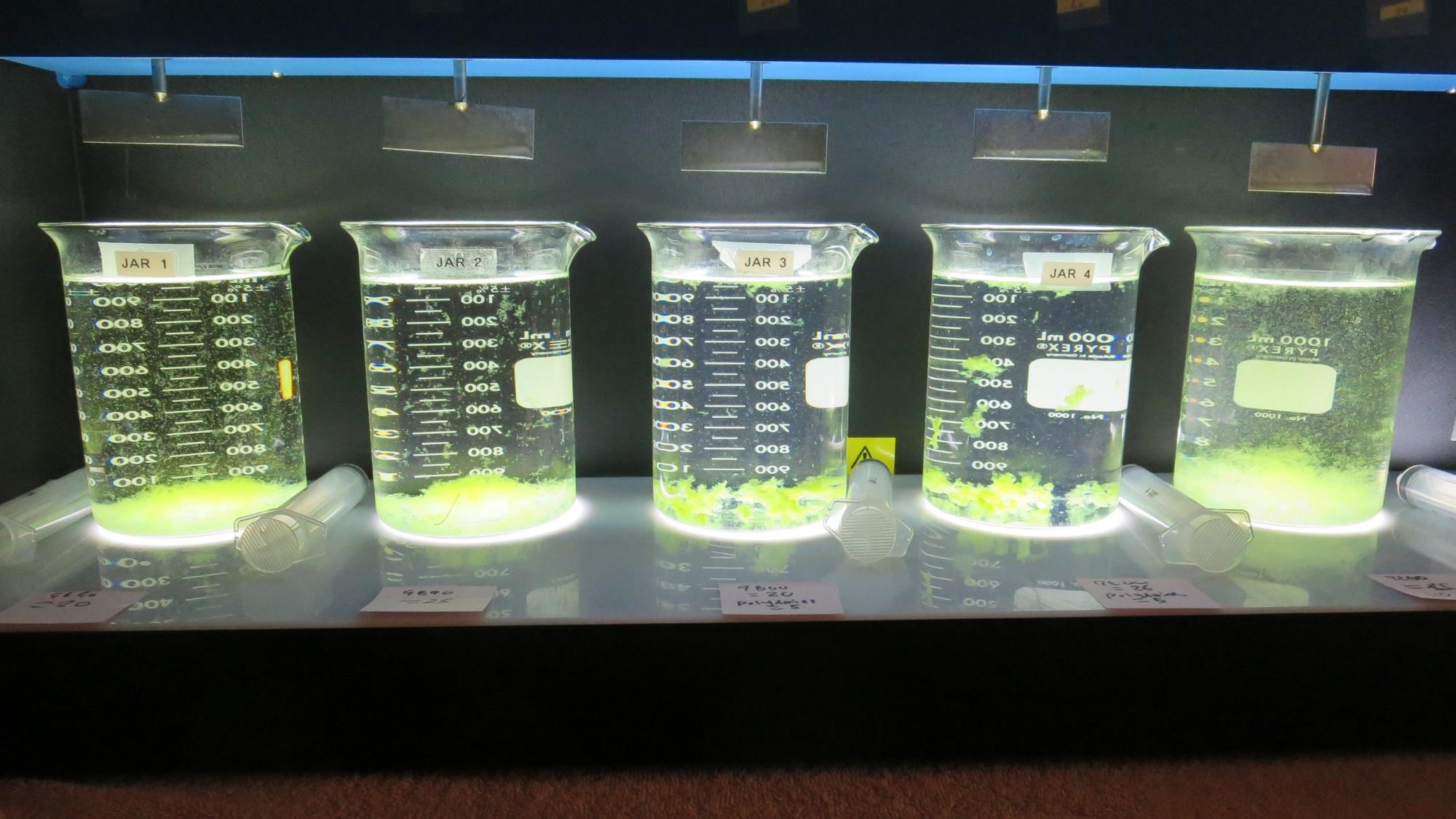 Jars 16-18: After 5 min of settling, 25 mL is syringed for filterability and %UVT/UVA.
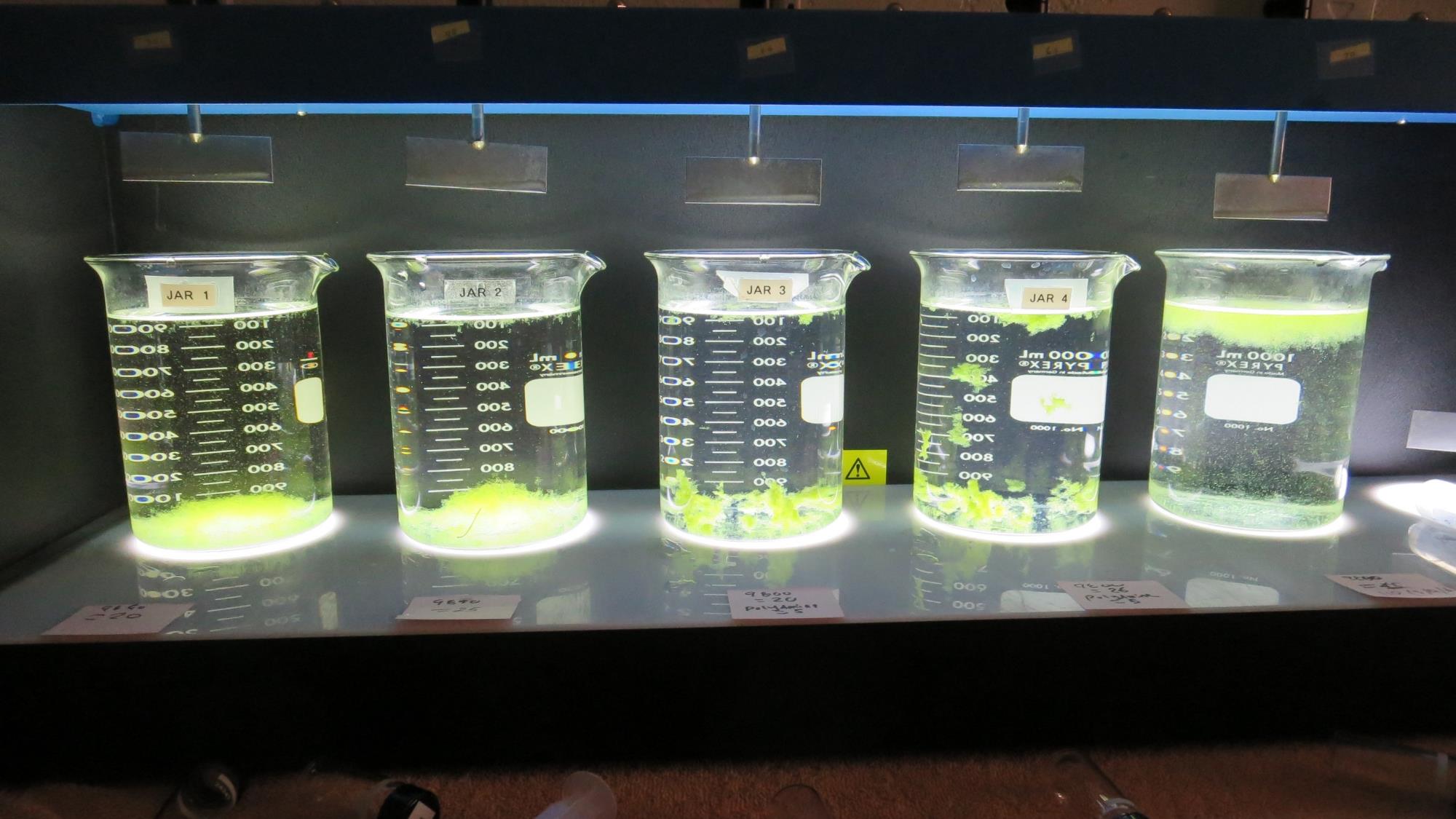 25 mg/L 9890
Filtrate 0.16 NTU
UVT: 90.39%
UVA: 0.0439/cm
UVA Reduction: 55.2%
Settled: 0.45 NTU
20 mg/L 9800
5 mg/L Polyamine
Filtrate 0.08 NTU
UVT: 90.48%
UVA: 0.0435/cm
UVA Reduction: 55.6%
Settled: 1.80 NTU
26 mg/L 9800
5 mg/L Polyamine
Filtrate 0.10 NTU
UVT: 90.67%
UVA: 0.0426/cm
UVA Reduction: 56.5%
Settled: 1.52 NTU
110 mg/L 9800
Filtrate 0.12 NTU
UVT: 91.0%
UVA: 0.0410/cm
UVA Reduction: 58.1%
Settled: 25.5 NTU
20 mg/L 9890
Filtrate 0.20 NTU
UVT: 90.24%
UVA: 0.0446/cm
UVA Reduction: 54.4%
Settled: 1.75 NTU
Jars 16-18: After 25-minutes of settling, settled water turbidity is taken.
Jars 19-23 TestFlash Mix 30 Sec (200 RPM)Floc Mix 5 min (30 RPM)10/2/20 (morning source)Applied Coagulants 9800/9890/Polyamine
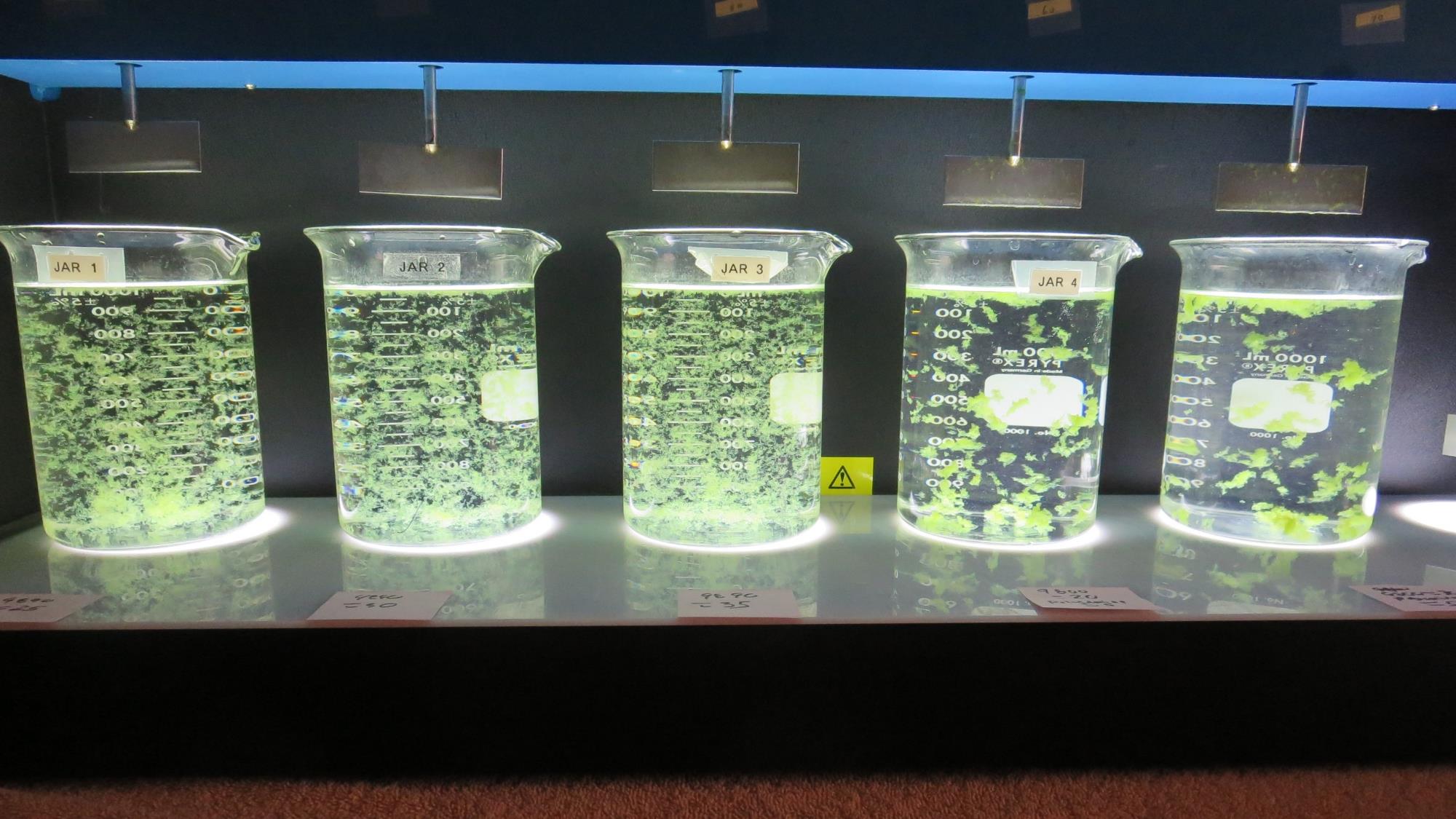 35 mg/L 9890
Filtrate 0.65 NTU
UVT: 90.55%
UVA: 0.0431/cm
UVA Reduction: 56.0%
Settled: 0.52 NTU
20 mg/L 9800
5 mg/L Polyamine
Filtrate 0.10 NTU
UVT: 90.35%
UVA: 0.0441/cm
UVA Reduction: 55.0%
Settled: 0.79 NTU
30 mg/L 9800
5 mg/L Polyamine
Filtrate 0.09 NTU
UVT: 90.41%
UVA: 0.0438/cm
UVA Reduction: 55.3%
Settled: 0.70 NTU
25 mg/L 9890
Filtrate 0.14 NTU
UVT: 90.40%
UVA: 0.0438/cm
UVA Reduction: 55.3%
Settled: 0.43 NTU
30 mg/L 9890
Filtrate 0.14 NTU
UVT: 90.46%
UVA: 0.0436/cm
UVA Reduction: 55.5%
Settled: 0.39 NTU
Jars 19-23:  End of 5-minute flocculation (30 RPM) duration.
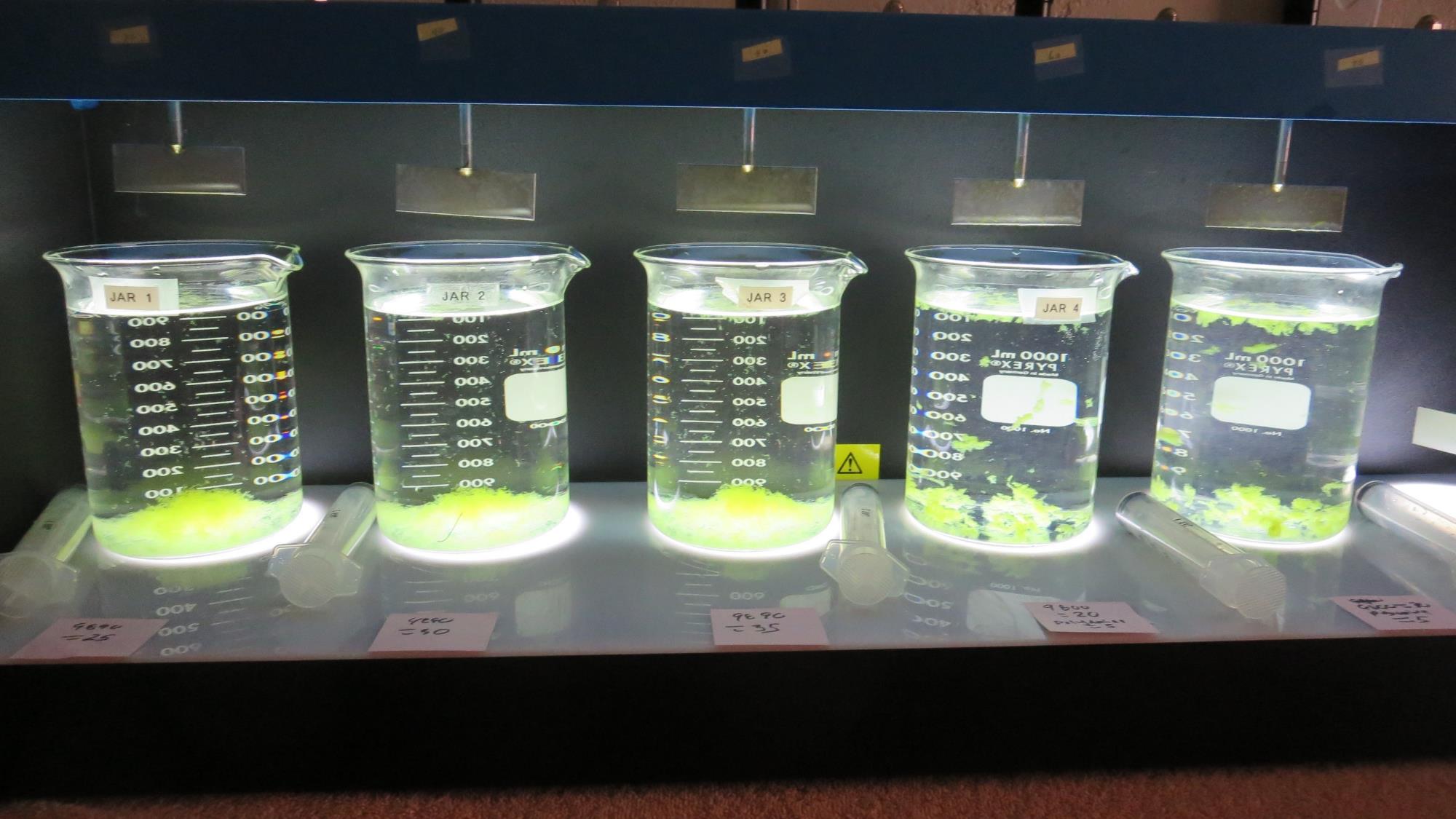 Jars 19-23: After 5 min of settling, 25 mL is syringed for filterability and %UVT/UVA.
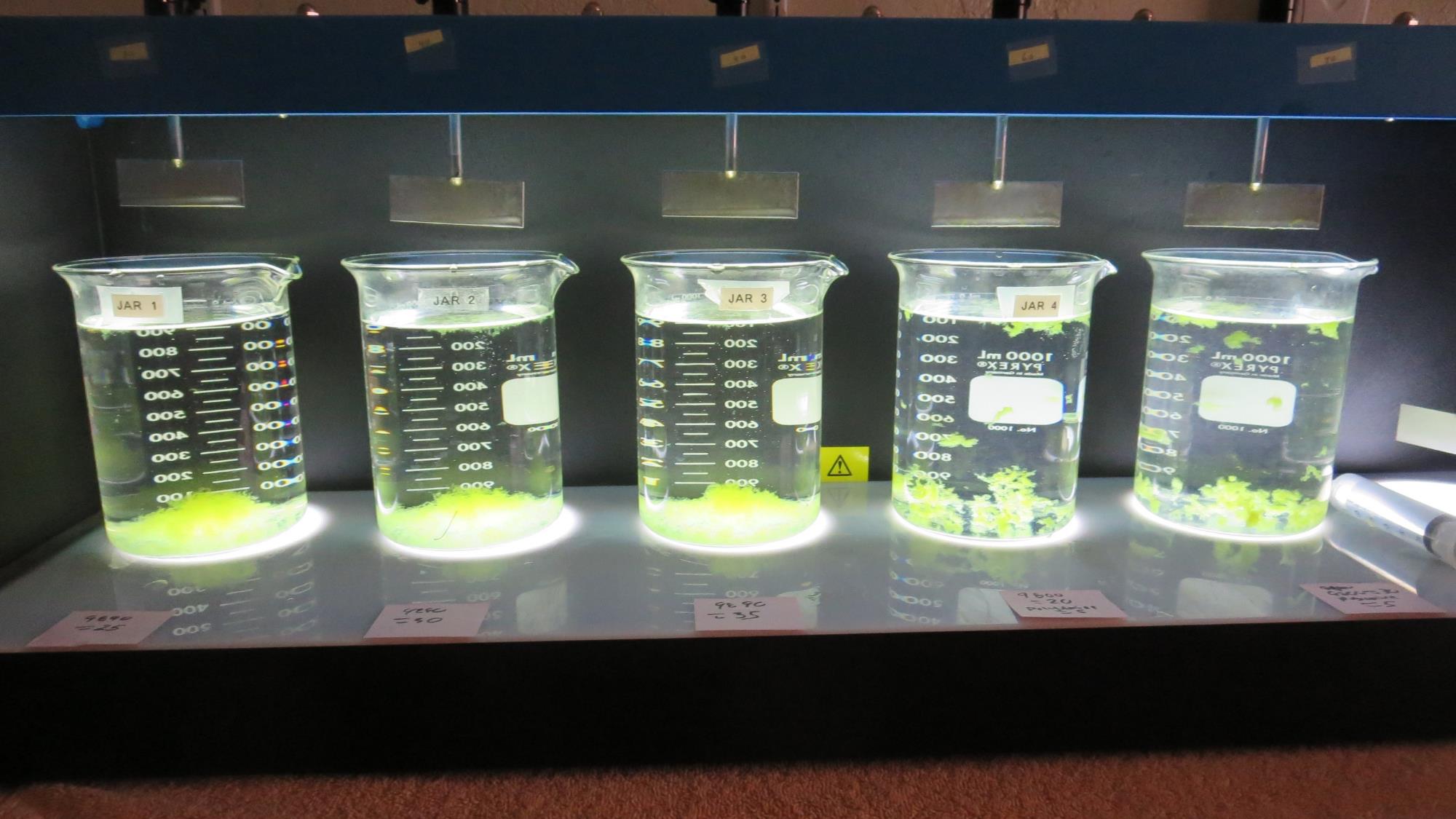 30 mg/L 9890
Filtrate 0.14 NTU
UVT: 90.46%
UVA: 0.0436/cm
UVA Reduction: 55.5%
Settled: 0.39 NTU
35 mg/L 9890
Filtrate 0.65 NTU
UVT: 90.55%
UVA: 0.0431/cm
UVA Reduction: 56.0%
Settled: 0.52 NTU
20 mg/L 9800
5 mg/L Polyamine
Filtrate 0.10 NTU
UVT: 90.35%
UVA: 0.0441/cm
UVA Reduction: 55.0%
Settled: 0.79 NTU
30 mg/L 9800
5 mg/L Polyamine
Filtrate 0.09 NTU
UVT: 90.41%
UVA: 0.0438/cm
UVA Reduction: 55.3%
Settled: 0.70 NTU
25 mg/L 9890
Filtrate 0.14 NTU
UVT: 90.40%
UVA: 0.0438/cm
UVA Reduction: 55.3%
Settled: 0.43 NTU
Jars 19-23: After 25-minutes of settling, settled water turbidity is taken.
Jars 24-27 TestFlash Mix 30 Sec (200 RPM)Floc Mix 5 min (30 RPM)10/2/20Applied Coagulants 9800/9890/Polyamine
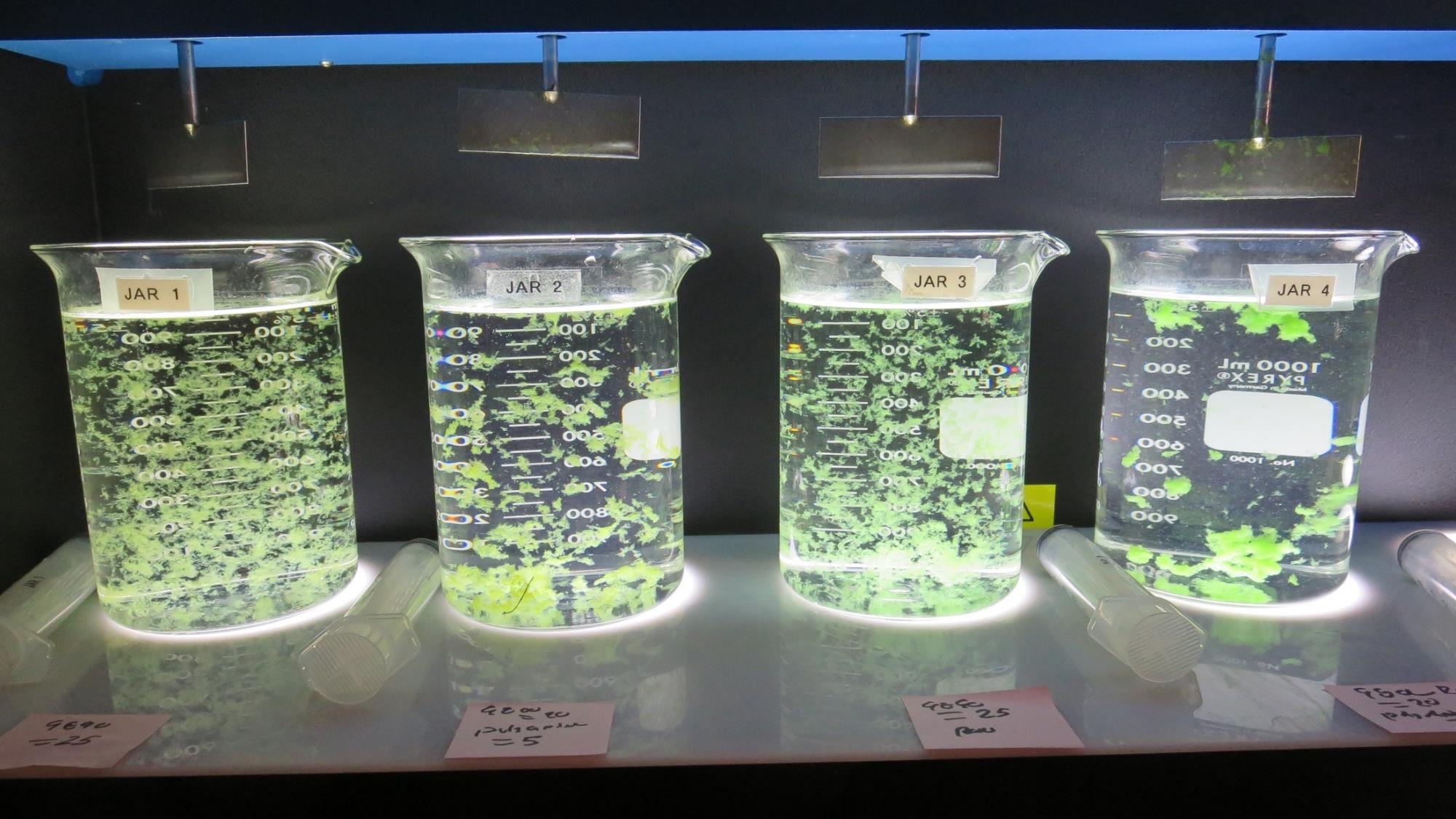 25 mg/L 9890
Filtrate 0.19 NTU
UVT: 89.96%
UVA: 0.0460/cm
UVA Reduction: 53.0%
Settled: 0.41 NTU
20 mg/L 9890
5 mg/L Polyamine
Filtrate 0.13 NTU
UVT: 90.47%
UVA: 0.0435/cm
UVA Reduction: 55.6%
Settled: 1.29 NTU
25 mg/L 9890
Filtrate 0.12 NTU
UVT: 89.60%
UVA: 0.0526/cm
UVA Reduction: 32.8%
Settled: 0.43 NTU
20 mg/L 9890
5 mg/L Polyamine
Filtrate 0.11 NTU
UVT: 88.58%
UVA: 0.0527/cm
UVA Reduction: 32.7%
Settled: 0.84 NTU
Jars 24-27:  End of 5-minute flocculation (30 RPM) duration.
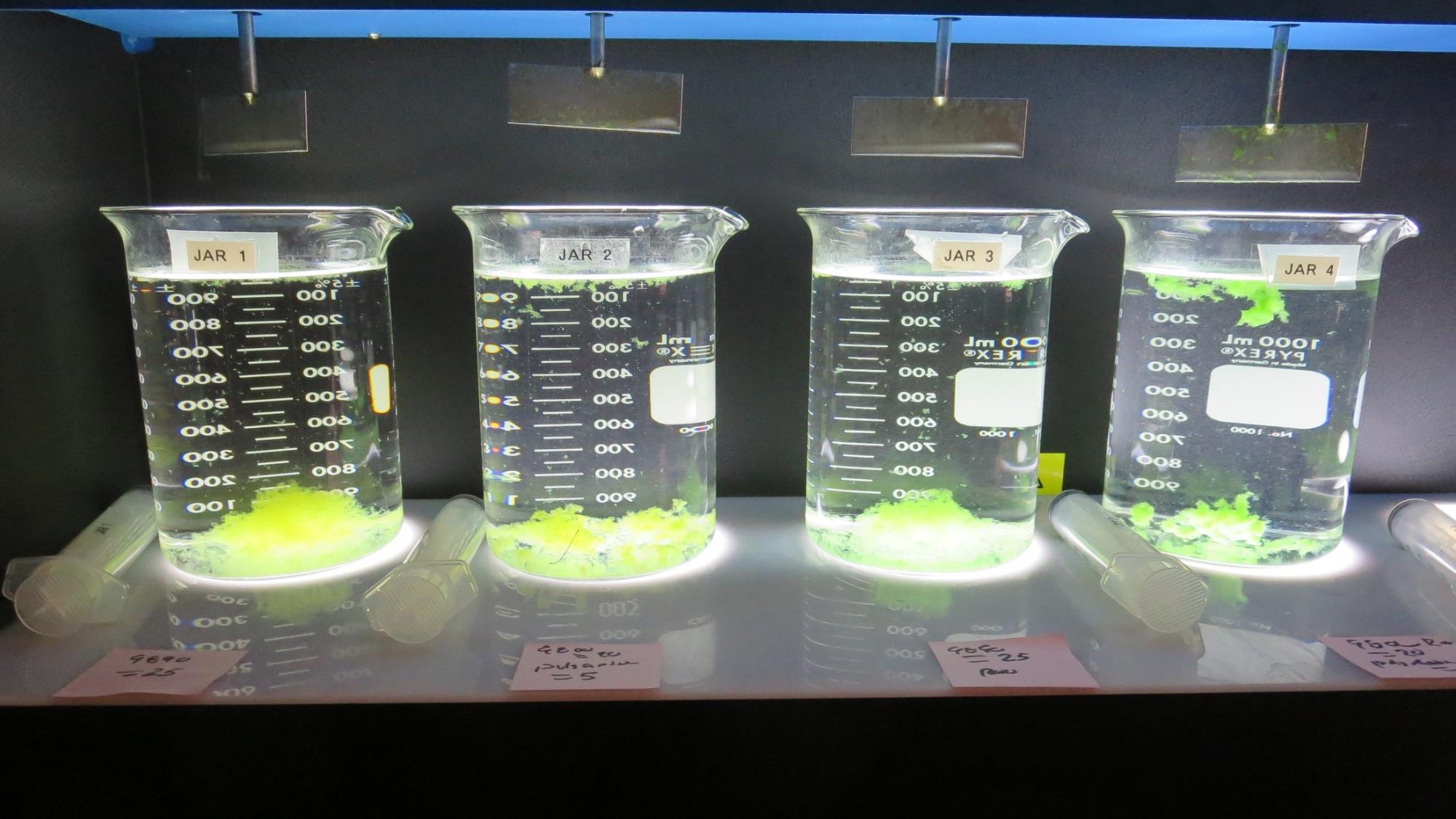 Jars 24-27: After 5 min of settling, 25 mL is syringed for filterability and %UVT/UVA.
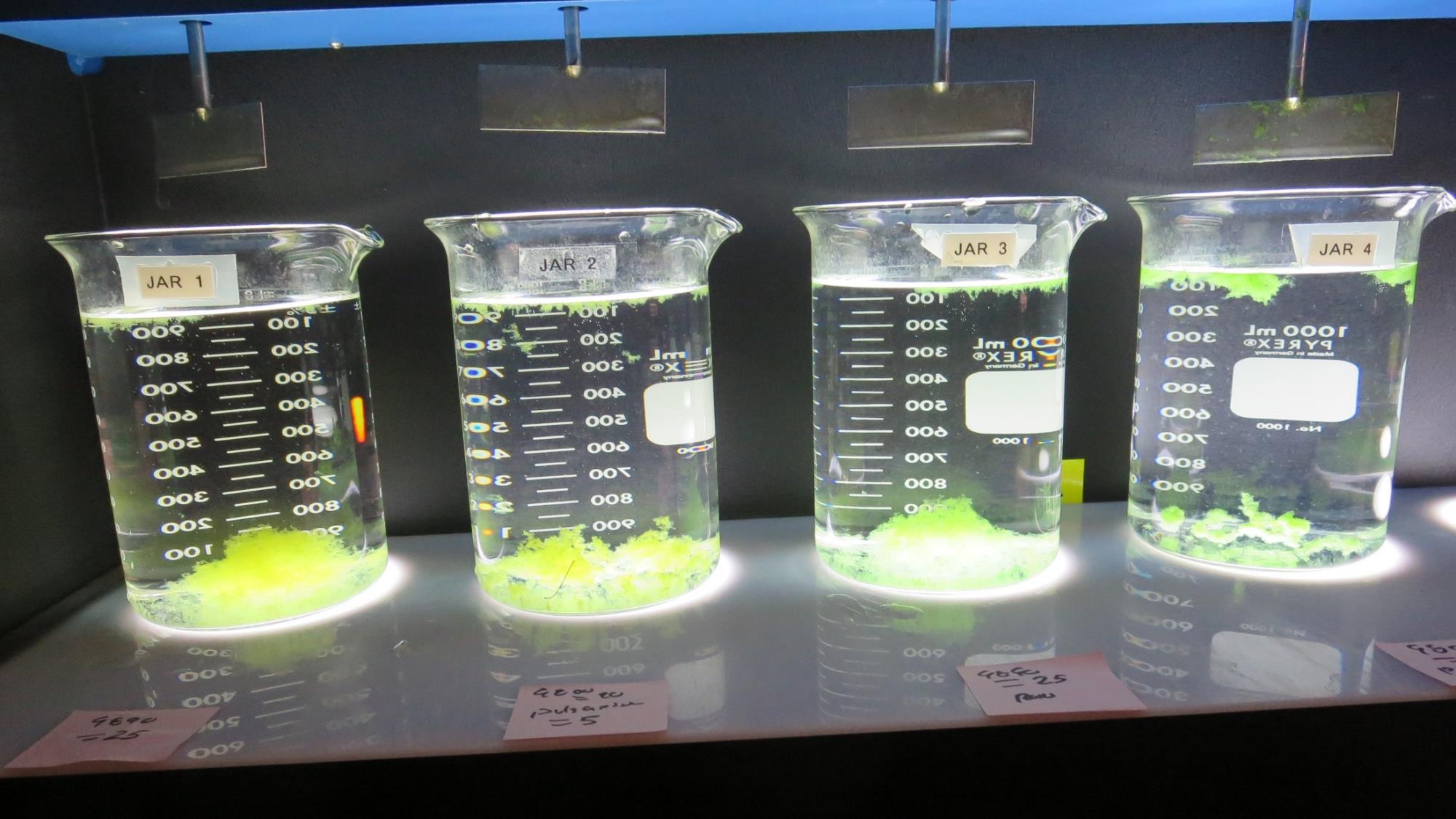 25 mg/L 9890
Filtrate 0.19 NTU
UVT: 89.96%
UVA: 0.0460/cm
UVA Reduction: 53.0%
Settled: 0.41 NTU
20 mg/L 9890
5 mg/L Polyamine
Filtrate 0.13 NTU
UVT: 90.47%
UVA: 0.0435/cm
UVA Reduction: 55.6%
Settled: 1.29 NTU
25 mg/L 9890
Filtrate 0.12 NTU
UVT: 89.60%
UVA: 0.0526/cm
UVA Reduction: 32.8%
Settled: 0.43 NTU
20 mg/L 9890
5 mg/L Polyamine
Filtrate 0.11 NTU
UVT: 88.58%
UVA: 0.0527/cm
UVA Reduction: 32.7%
Settled: 0.84 NTU
Jars 24-27: After 25-minutes of settling, settled water turbidity is taken.
Jar Testing for 1-Liter Jars: Procedures for Most Treatment Plants
Fill jars with source water prior to coagulant injection and set paddle speed at 30 rpm
Add chemicals (i.e., NaOCl, primary coagulant, coagulant aid) to each jar
Flash mix for 15-30 seconds (200 rpm)
Slow mix for 5 minutes (20-30 rpm)
Settled for 5 minutes.   Syringe 25 mL from each jar taken 1-inch below surface (25 mL/12 sec rate). 
Filtered through 1.2 um isopore membrane into cuvette drip rate, 15 mL/(50-90 sec)
Measure filtrate turbidity, chlorine residual and %UVT/UVA
Measure settled water turbidity after 25 minutes of total setting
Record all data
Jar TestFilterability Test Equipment
Turbidity Instrument

Syringe w/Luer-Lock Tip, 30 cc 
(part#: 2225800, by Hach)

Swinnex Filter Holder, 25 mm                                   (part#: SX0002500)

Isopore Membrane Filter, 1.2 um absolute 
pore size, 
Φ= 25 mm , thickness: 24 um, 
hydrophilic polycarbonate membrane
(part #: RTTP02500)

Go to Sigma-Aldrich for laboratory supplies  http://www.sigmaaldrich.com/united-states.html
Isopore Membrane Information
Isopore Membrane Background Information
The Isopore membrane is a polycarbonate, track-etched screen filter recommended for all analyses in which the sample is viewed on the surface of the membrane. The Isopore membrane is composed of polycarbonate film, which has a smooth, glass-like surface for clearer sample observation. The unique manufacturing process of the membrane ensures a precise pore diameter and a consistent pore size for accurate separation of samples by size. Matched-weight filters are not usually required because of low, constant tar and ash weights.Features & Benefits:Membrane structure retains particles on the surface, simplifying counting and analysis
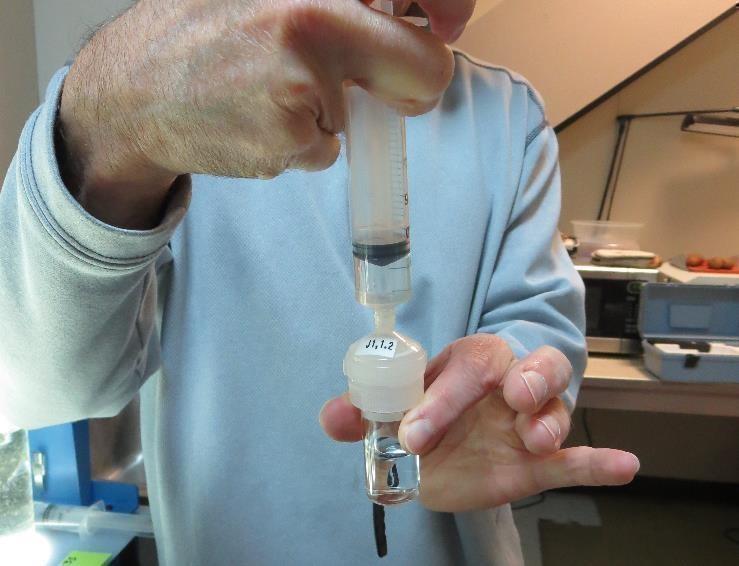 Jar Test - Filterability Test
Syringe ~ 25 mL from jar (after 5-minutes of settling)
Filter-to-waste 3-5 mL
Filter directly into clean cuvette
Measure turbidity 
Note: Take several readings before recording final NTU results.  Micro bubbles can adhere to glass causing false NTU readings.  To remove bubbles, tilt cuvette up to 90 degrees.
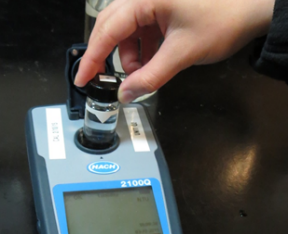 Contact
Guy Schott, P.E.
State Water Resources Control Board
Division of Drinking Water
Santa Rosa, CA
Go to Stock Solution/Dose calculations/Jar Test Results for tools to download
www.waterboards.ca.gov/drinking_water/programs/districts/mendocino_district.html
Email: Guy Schott - Guy.Schott@waterboards.ca.gov
Office Number: 707-576-2732
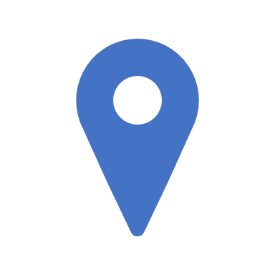